Living with World Heritage – on the local discussions and politics05.10.2016
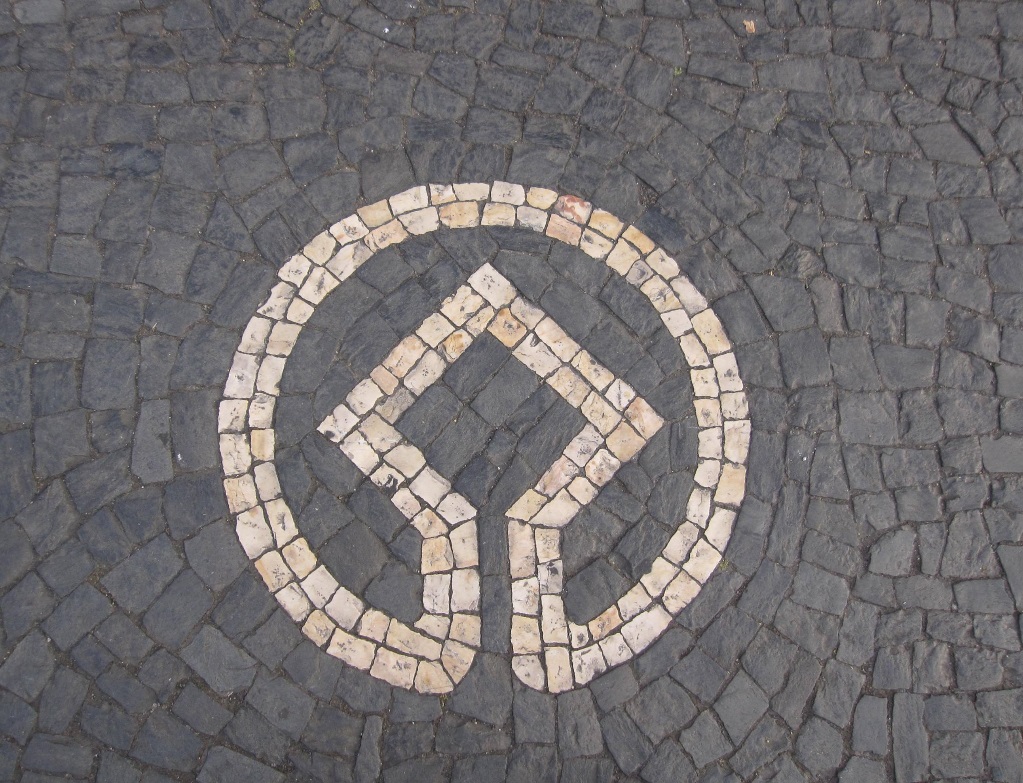 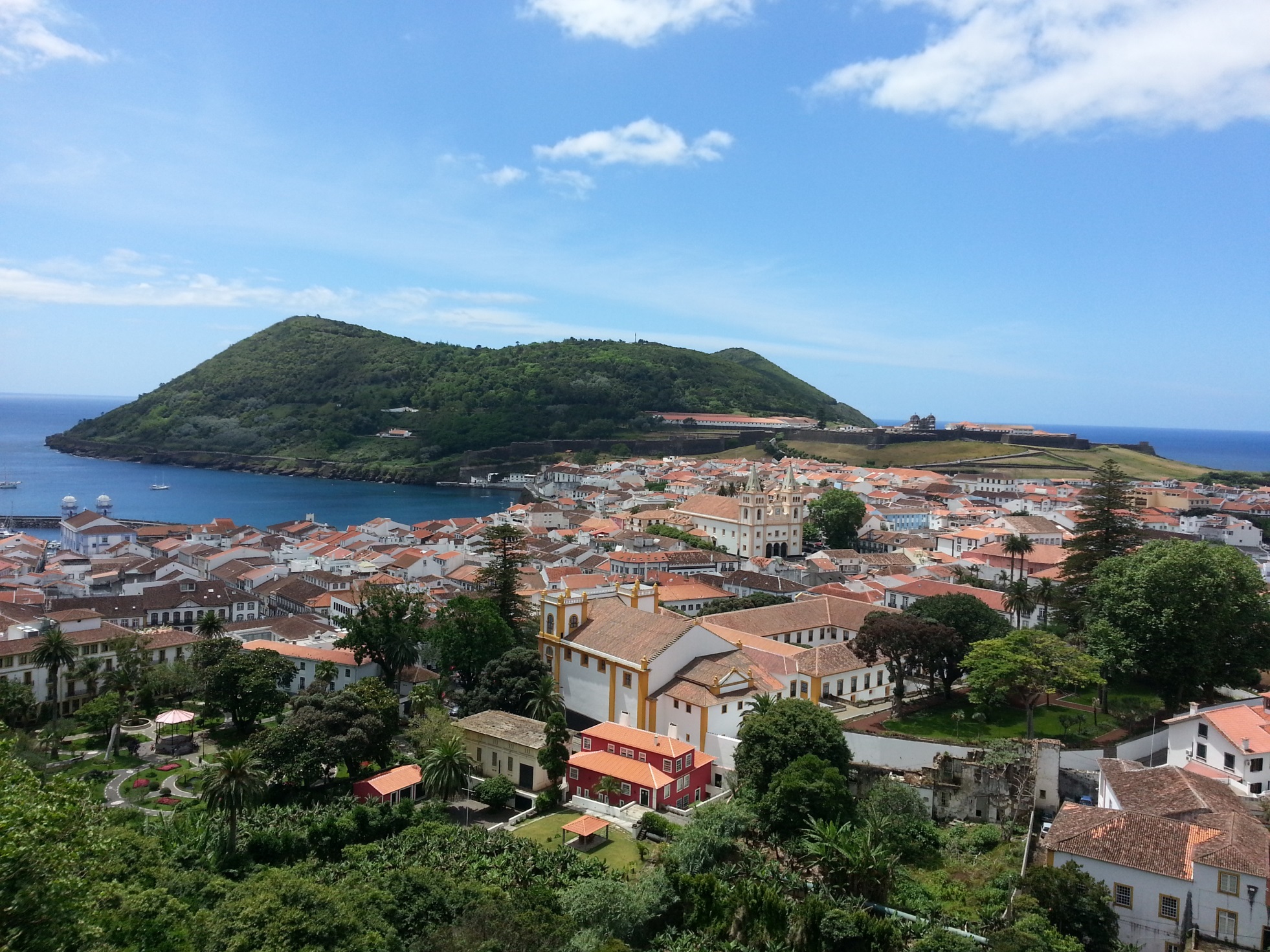 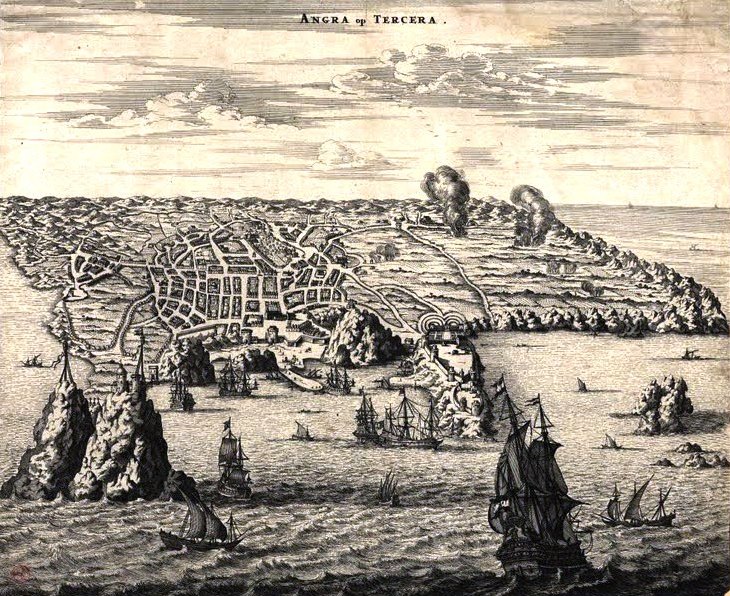 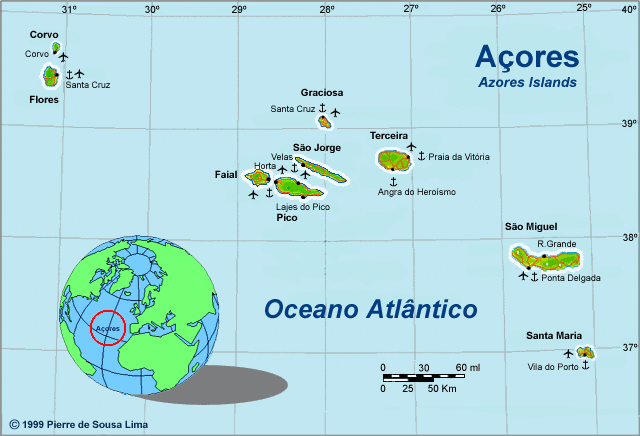 The earthquake 01.01.1980
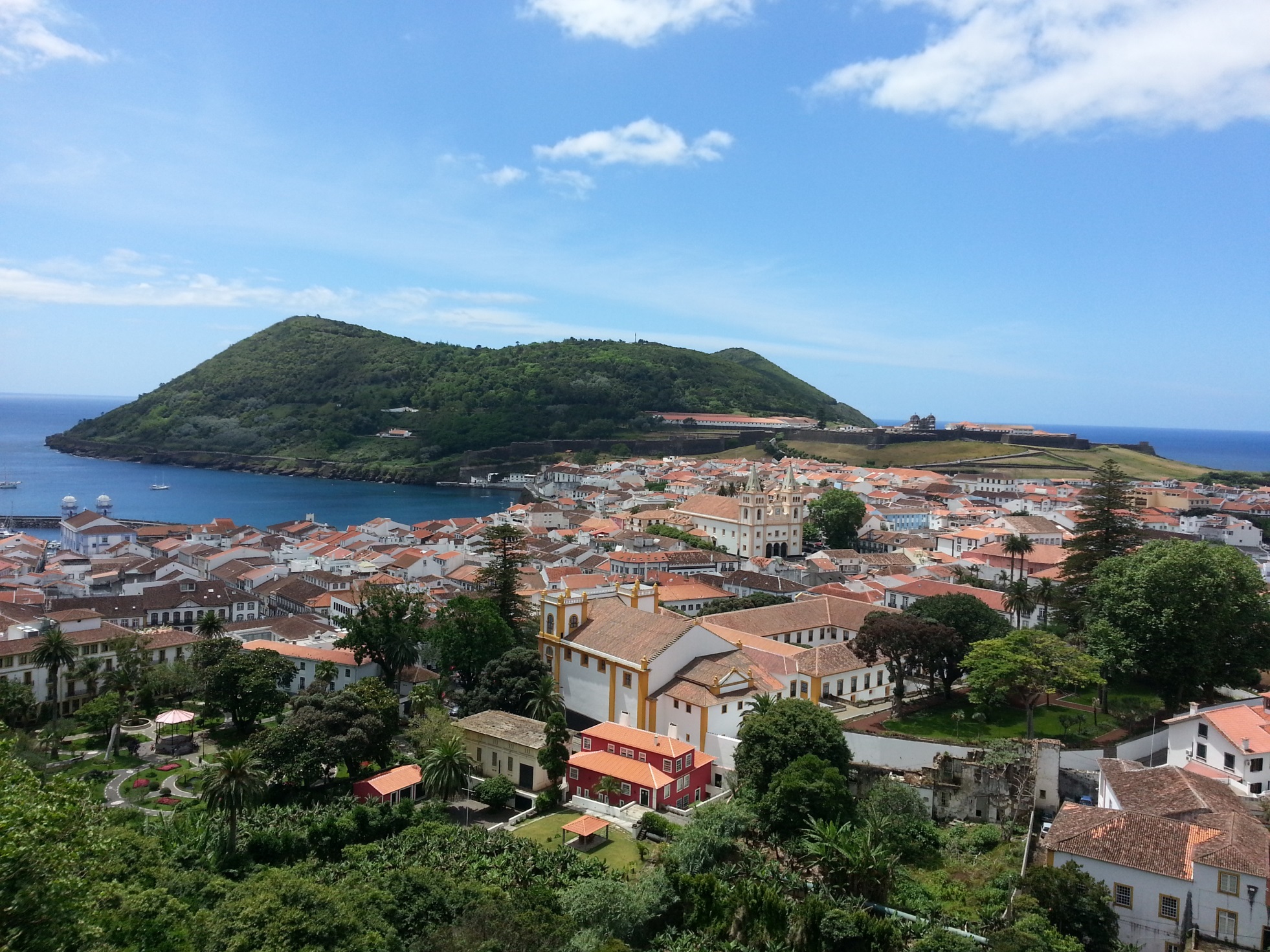 Life in a World Heritage CityA case study of discussions and contested values in Angra do Heroísmo, the Azores
Research questions
Critically map and analyse past and current discussions, negotiations and social processes that take place and relate to conditions created by living in- or monitoring the World Heritage City of Angra do Heroísmo. 
The purpose is to study how, and with what result and consequences, contested values, interests, rhetoric and powers are mobilized and made into dynamic forces for stakeholders in the city.
Angra do Heroísmo has always been, throughout its history, a City of the World. In December 1983, it became the first Portuguese city inscribed in the UNESCO’s World Heritage List. As all historical cities, Angra do Heroísmo had its ups and downs. In the past century’s last decade it even became part of the cities group in risk of being cast out of the UNESCO’s World Heritage List. Territory resource management’s conservative politics and attempts of museum like treatment of the city, moved away the inhabitants. The definition of a coherent urban policy allowed the city’s maritime front recuperation. (Luís Mendes former vice-president of Angra do Heroísmo municipality 2005:7)
RESIDING IN- AND MANAGING A WORLD HERITAGE CITY – LIVING IN, WITH AND BY HERITAGE
A living historical urban place is especially demanding

Why?

It is constantly exposed to pressures engendered by the needs of upgrading infrastructure, service- and housing facilities to current standards.
“take the appropriate legal, scientific, technical, administrative and financial measures necessary for the identification, protection, conservation, presentation and rehabilitation of this heritage” (UNESCO, 1972, Article 5).
Sufficient preservation, good living conditions and flourishing commerce – how to balance it all?
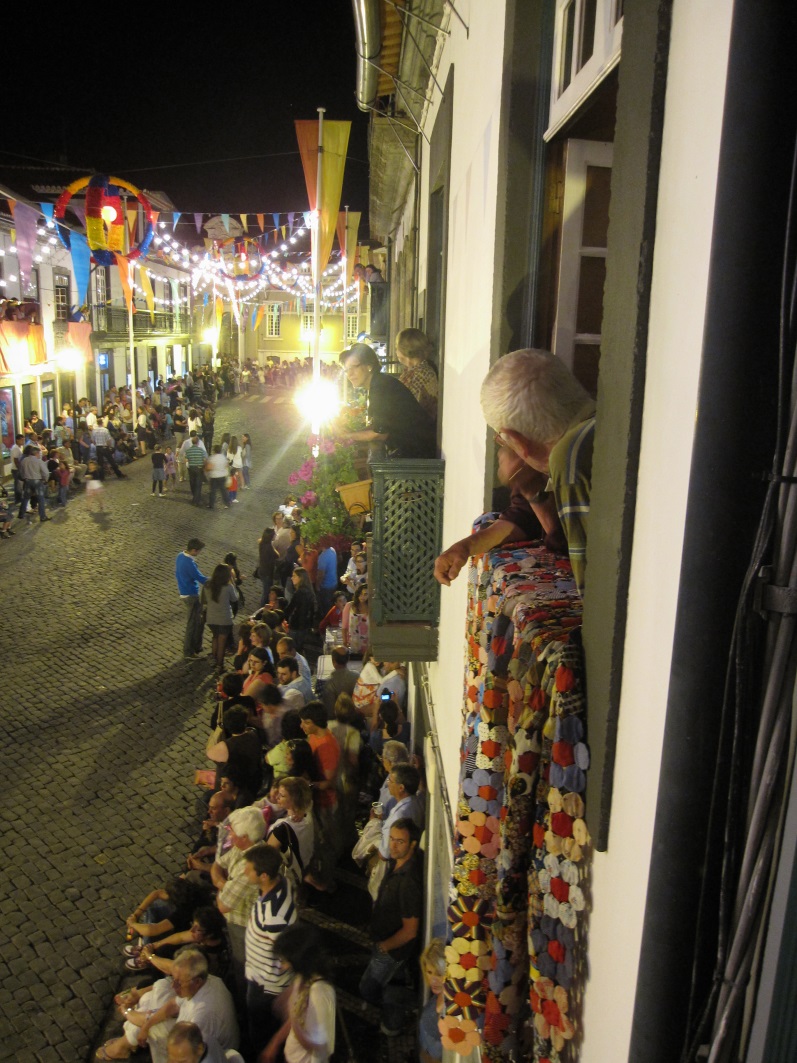 “The goal is…is for Angra to be inhabited”
The “Gabinete” – the closure of the Conservation Office
“For political reasons. […] Because they were putting limits and they were creating problems. They created problems, and as a consequence it was closed” (Interview 19)
[There was a] lack of respect for the users who did not have the answers in time to solve their life. Often these people had a bank loan and were paying interest, and the office in town could not give them the answers they wanted [/assumed]. (Interview 25)
The closure of the Conservation Office – a democratic decision?
When details cause polemics
Traditional materials
[…], but the thing is with the huge winds and the velocity of the winds that come every year to this island, of course that this is not the best architectonical solution, so sometimes it rains inside of the people’s homes like in my home. (Interview 3)
The traditional materials are causing practical problems

The inhabitants find their own solutions

It is created a front stage and a back stage in the city
The second earthquake…
They are let alone in the middle of the desert, and they start solving their own problems. How can you solve it? Change! The heritage is a bad guy, the heritage office, the heritage cabinet, DRAC, the municipality, they are the bad guys because they are obliging us, pushing us to keep on using wood, and termites will eat wood. (Interview 27)
Legitime og illegitime power


Room for action


		Mismatch between preservation ideals and practice
“The Gym” – Maintaining a business within the classified area
Restrictions in terms of signs and advertisements
Lack of parking space in the city
Difficulties with deliveries
Limited possibilities to adapt the restaurant to the needs of disabled people 
The World Heritage and the historical setting is also important for business
When the pavement is causing debate…
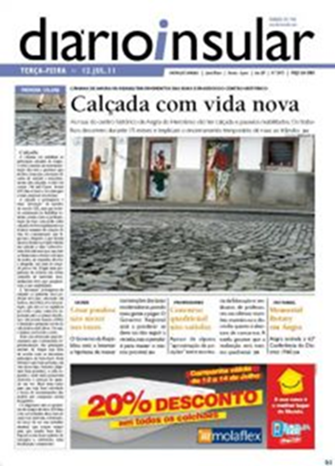 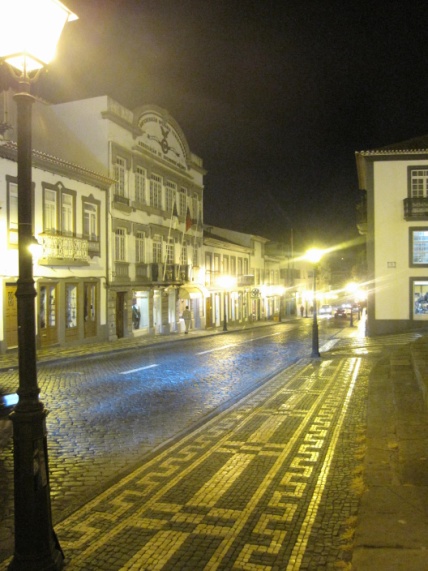 “Are the inhabitants to suffer in order to maintain the heritage when the only purpose of this stone is to strengthen the historical look of the city?”
“Out With the Pavement – 
Save the Human Lives”
“The streets in Angra are a shame. Don’t try that World Heritage thing”.
“World Heritage is also about […] fulfilling accessibility”.
A Pseudo-historical outlook?
«Heritage alters the past» 
It upgrades (improves how it used to he)
It updates (preserve heritage according to modern preferences) 
It forgets (it forgets the unpleasent)
It reshapes (reshapes so that we (modern people) can embrace it and consume it) 
(Lowenthal 1998)
Modern development in a World Heritage City –  possibilities and limitations
[UNESCO] shouldn’t have let them construct it, because it took away the image of the Bay of Angra. It took away the image of Angra that we once had. [T]here are several other places where they could have constructed the marina, […] with a modern design like they wanted it. (Interview 24)
Arguments
For
Economic reasons
Cultural and historical reasons -
Revitalisation of the bay 
Functional authenticity
Socially important
Against
Preservation of the original marina.
Preservation of the archaeological remains
Aesthetical «problems» with the new marina
Have not revitalized the bay
“Let’s put salad and tomatoes or something in it, but not books!” Contemporary architecture in the midst of a Word Heritage City – on the polemics
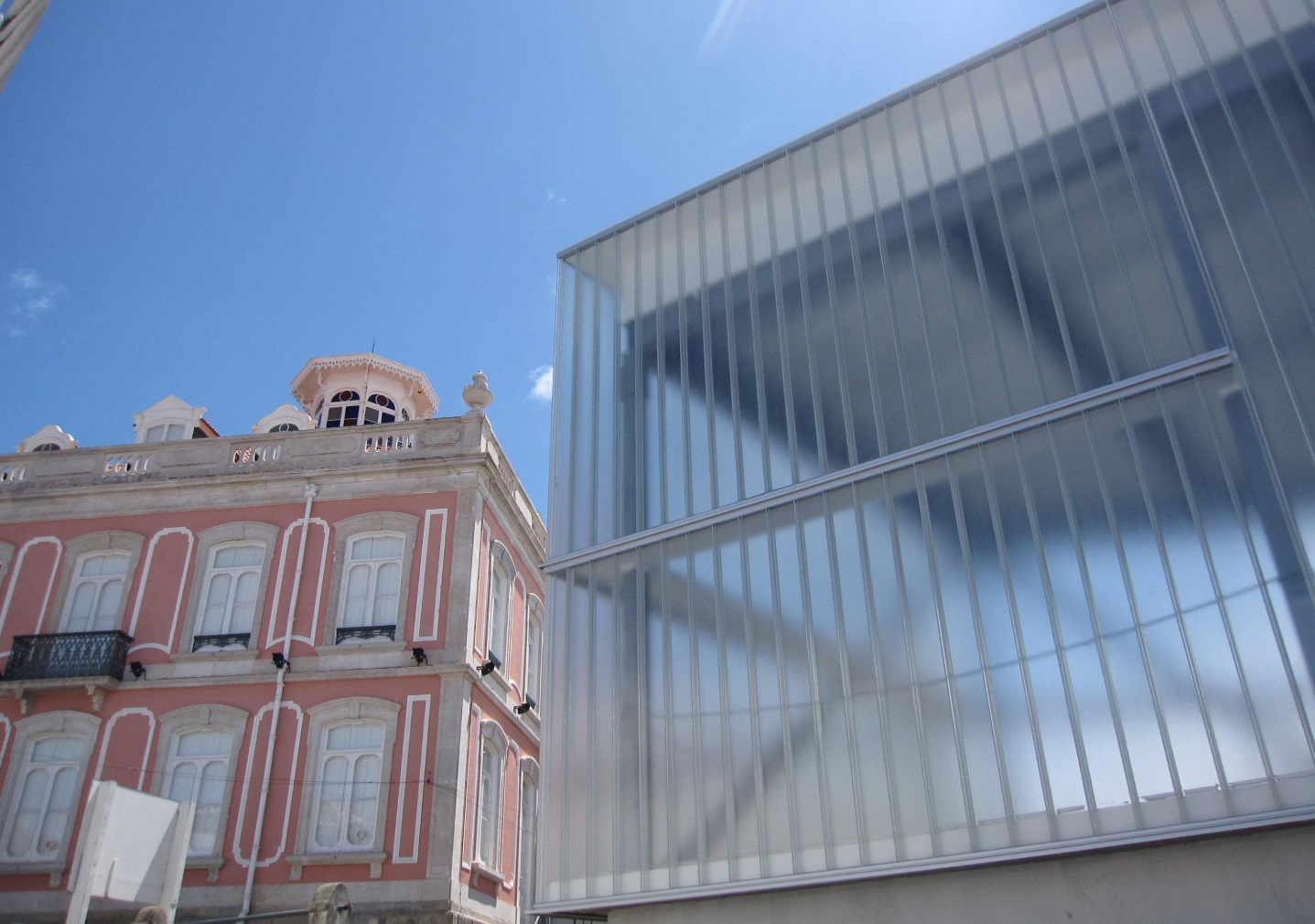 Oi! It is horrible. It is. It does not bother me to have a library next to my house, but not that building. This building is horrible: It doesn’t have anything to do with the city, in this environment. They should have made it in a more traditional style […] it would have been much better. […] Because that building is horrible – it looks like a greenhouse. Let’s put salad and tomatoes or something in it, but not books! (Interviewee 20)
“What is important, and what I have always defended, is that every generation should leave a mark from its time” (Interview 25).
“So, I can’t put that (pointing at an aluminum window), but they can build that monster right in front of me”.
I think there is no monitoring of the World Heritage organization … UNESCO. See the works that are done here. That hotel and [the new library]. Please enforce or send somebody to see these houses, but nobody is coming [...]. (Interview 30)
Front stage and back stage/centre and periphery
Front stage: historical, the homogeneous and traditional cityscape where the “past” is significant.
Back stage:contemporary projects, being more industrial or commercial, having less restrictions and being a more diverse area.
Tourism and World Heritage
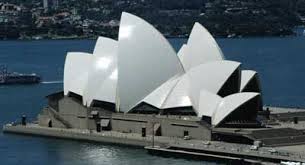 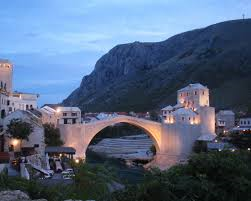 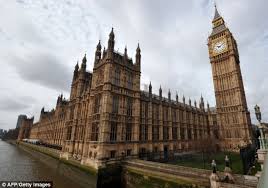 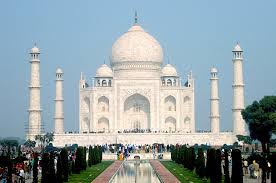 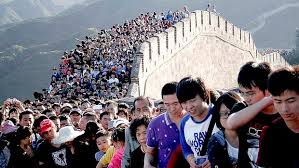 World Heritage sites may be popular sites prior to a classification
Limited branding and awareness of World Heritage Status
Competing brands
Sites may simply not be of touristic interest
Some sites do experience increased influx of tourists after a World Heritage Classification
Tourism in Angra do Heroísmo
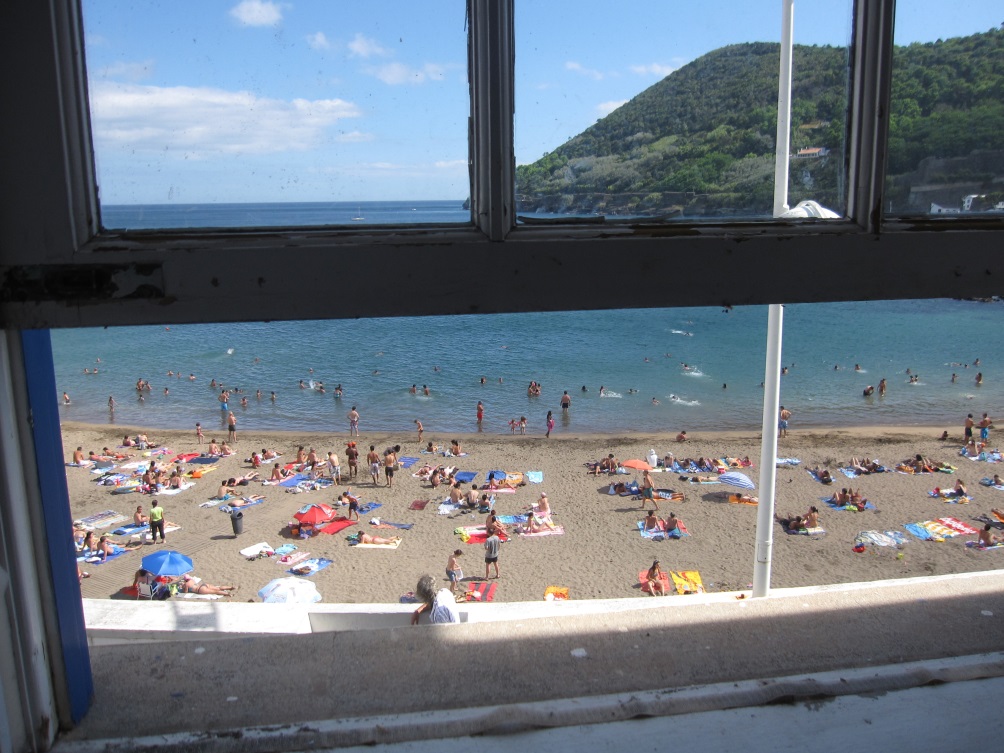 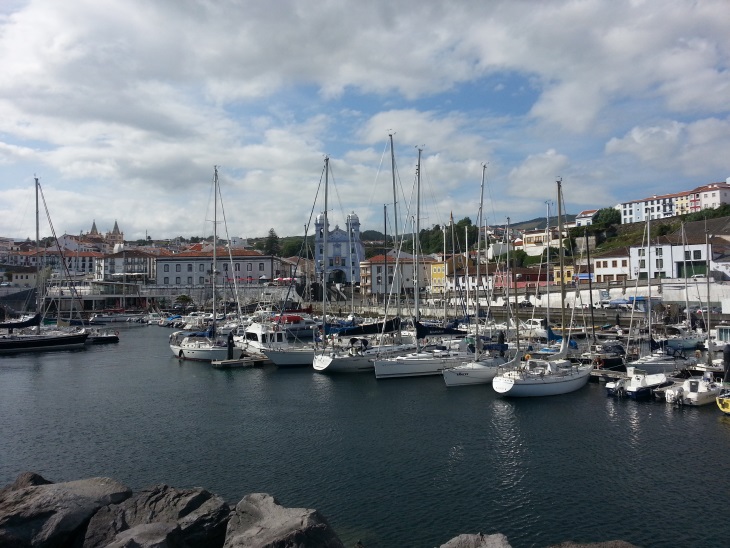 «What is the greatest reason for visiting Angra? Undoubtedly, it is because it is a World Heritage City»
“… here it is all informal. People are not asking me for things or “amigo come and buy this” or nobody is bugging me. I am being relaxed, you know. I feel like I am in this…right in the Azorean society. [...] just blend right in”.
Tourism in Angra do Heroísmo =
positive as long as it is sustainable, and as long as it does not lead to a massive influx of tourists.
Branding World Heritage
“I haven’t seen this information – these inscriptions – still not seen it”. 
“I don’t remember if they have any UNESCO signs”. 
“If you don’t remember maybe it is not enough?”
“…it doesn’t really jump out on you. It’s subtle, it is subtle. You know the airport does not have flashy neon signs written World Heritage Site. You have to ”Oh, wow, really?” So, I find it refreshing, actually”.
Factors affecting the limited influx of tourists to Angra do Heroísmo
Lack of resources to promote

Lack of strategy/aspiration to attain more tourists 

Accessibility

Competition from other islands
“Importantly, the primary restriction which exists for tourism in the Azores are the air fares. Period.”
Workshop
Task: Make a presentation of a World Heritage Site that you have visited. Reflect on the aspects of management (development and preservation),politics, stakeholders, tourism and branding.